Тема: «Транспорт»
Воспитатели: Кириллова О.В.
Белова Ю.П.
Цель: Закрепление и обобщение знаний детей по теме «Транспорт».
Задачи:
формировать умения детей классифицировать разные виды транспорта (воздушный, наземный, водный, железнодорожный, пассажирский, грузовой, специальный);
способствовать развитию мышления, зрительного восприятия, внимания, памяти, связной речи;
обеспечить развитие умение отвечать полным предложением на поставленный вопрос;
способствовать развитию познавательного интереса;
вызвать желание у детей слушать друг друга.
Виды транспорта
Наземный ( машина, автобус, мотоцикл, велосипед, троллейбус, трамвай)
Железнодорожный (поезд)
Подземный (метро)
Водный (лодка, корабль)
Воздушный (самолет, вертолет)
Пассажирский( поезд, автобус, самолет)
Грузовой (поезд, грузовик)
Специальный(полиция, скорая помощь, пожарная)
Бежит, гудит. В два глаза глядит, Только красный глазок глянет –  то как копанный встанет
Дом по улице идёт, на работу нас везет
Руль, колеса и педалиВ дальний путь меня умчали
Кто так сильно тарахтит и быстрее ветра мчит?Скорость - просто чудеса, а всего два колеса!
Дзынь-дзынь-дзынь! – я бью тревогу. - Уступите мне дорогу. Никуда мне не свернутьУ меня - по рельсам путь.
Он с усами, словно жук, пассажирам лучший друг.Коль над ним есть провода, отвезёт вас хоть куда.
Братцы в гости снарядились, друг за друга уцепились, И помчались в путь далек, лишь оставили дымок.
Многолюден, шумен, молод, под землей грохочет город.А дома с народом тут вдоль по улицам бегут.
Ходит город-великан  на работу в океан
Что за птица: песен не поет,Гнезда не вьет, людей и груз везет?
В небесах грохочет Гром и ни облачка кругом.Песнь раскатисто поёт , винтокрылый…
Если кто-то заболел,  срочно нас зовет на помощь, — Набери скорей ноль-три... И приедет..
Замигает синим глазом и в погоню рвётся сразу.
Эта машина и ночью, и днемГотова отважно бороться с огнем!
Пассажирский транспорт
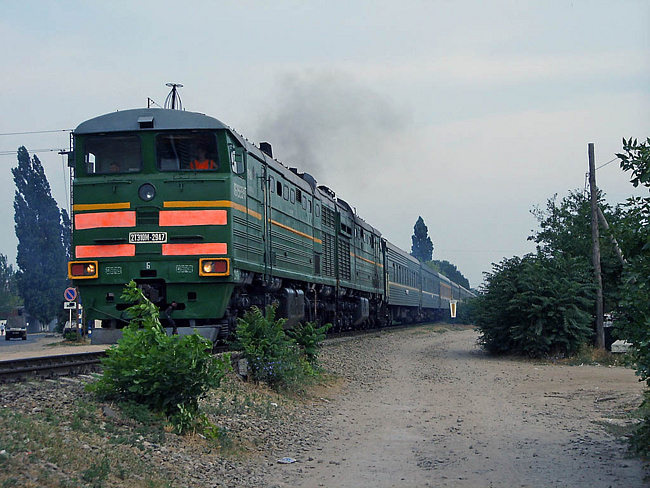 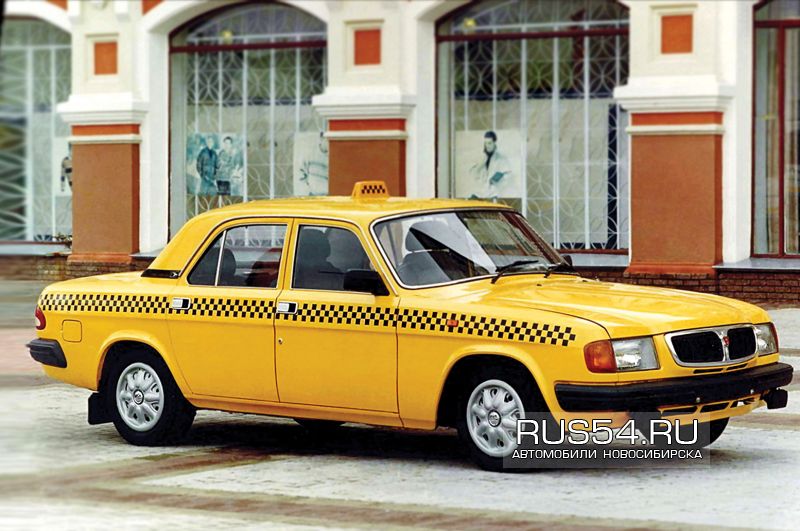 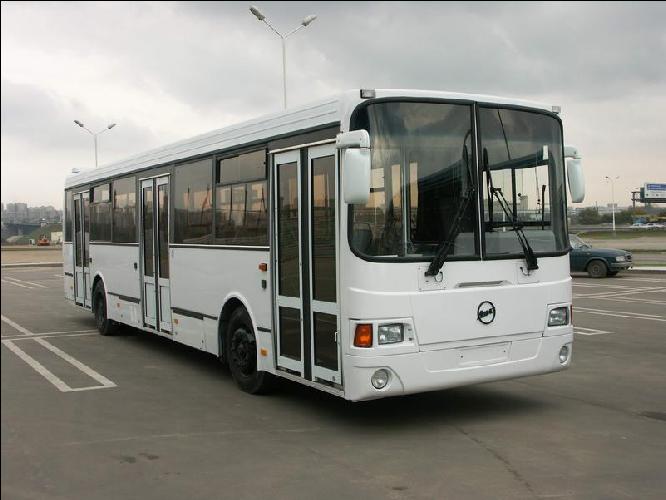 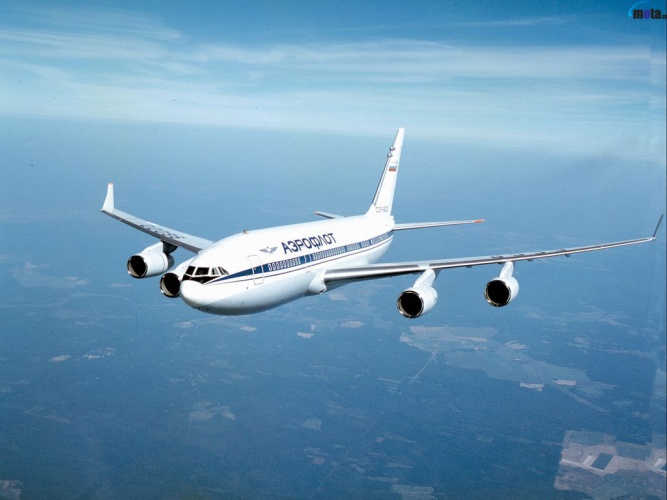 Пассажирский транспорт
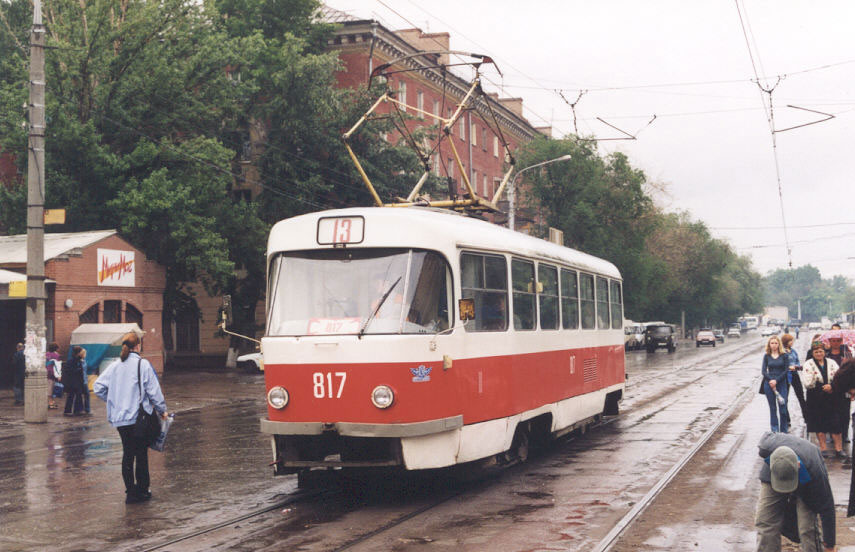 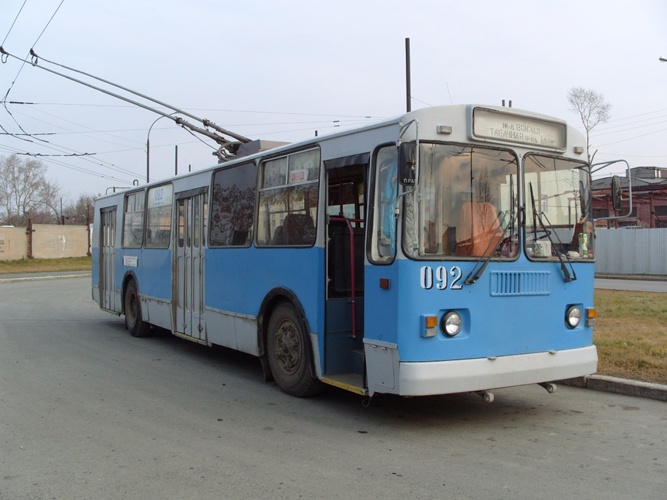 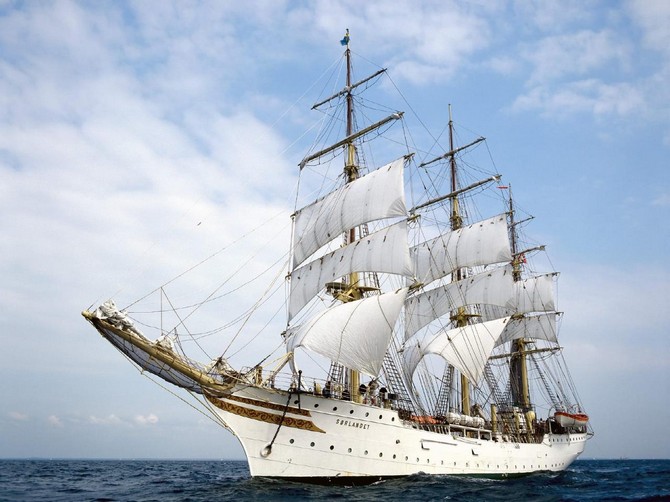 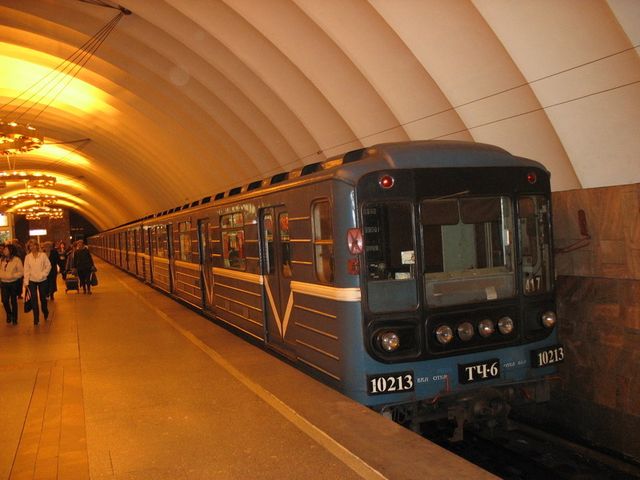 Грузовой транспорт
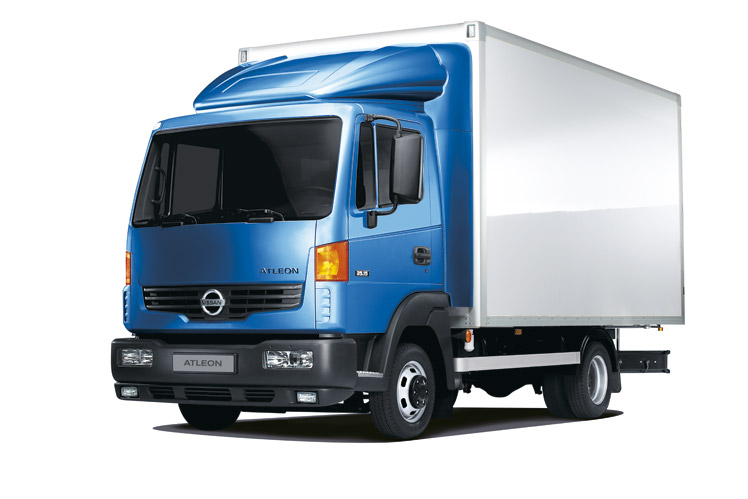 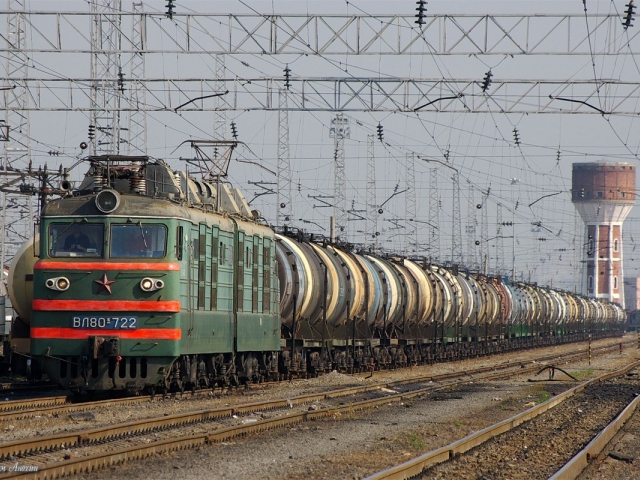 Специальный транспорт
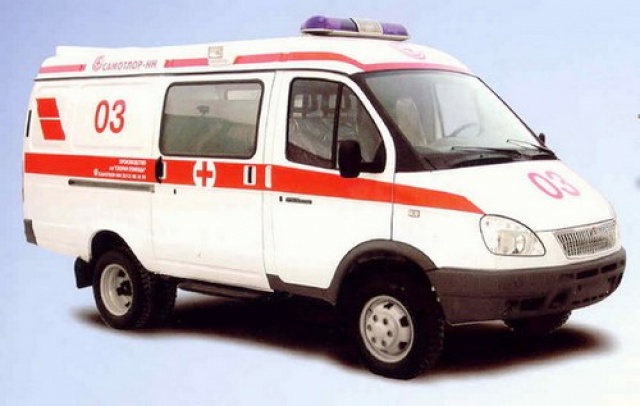 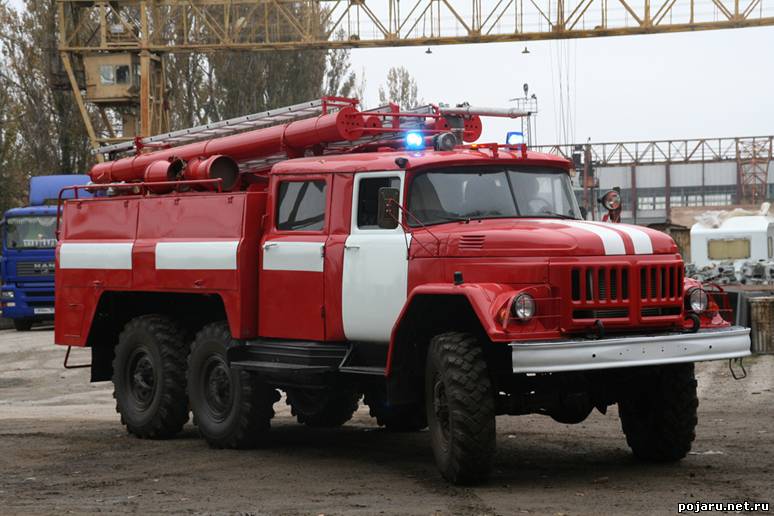 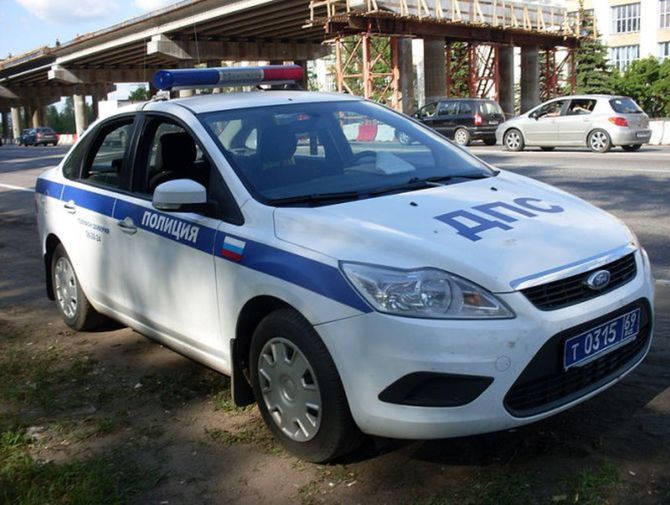 Спасибо за внимание!!!